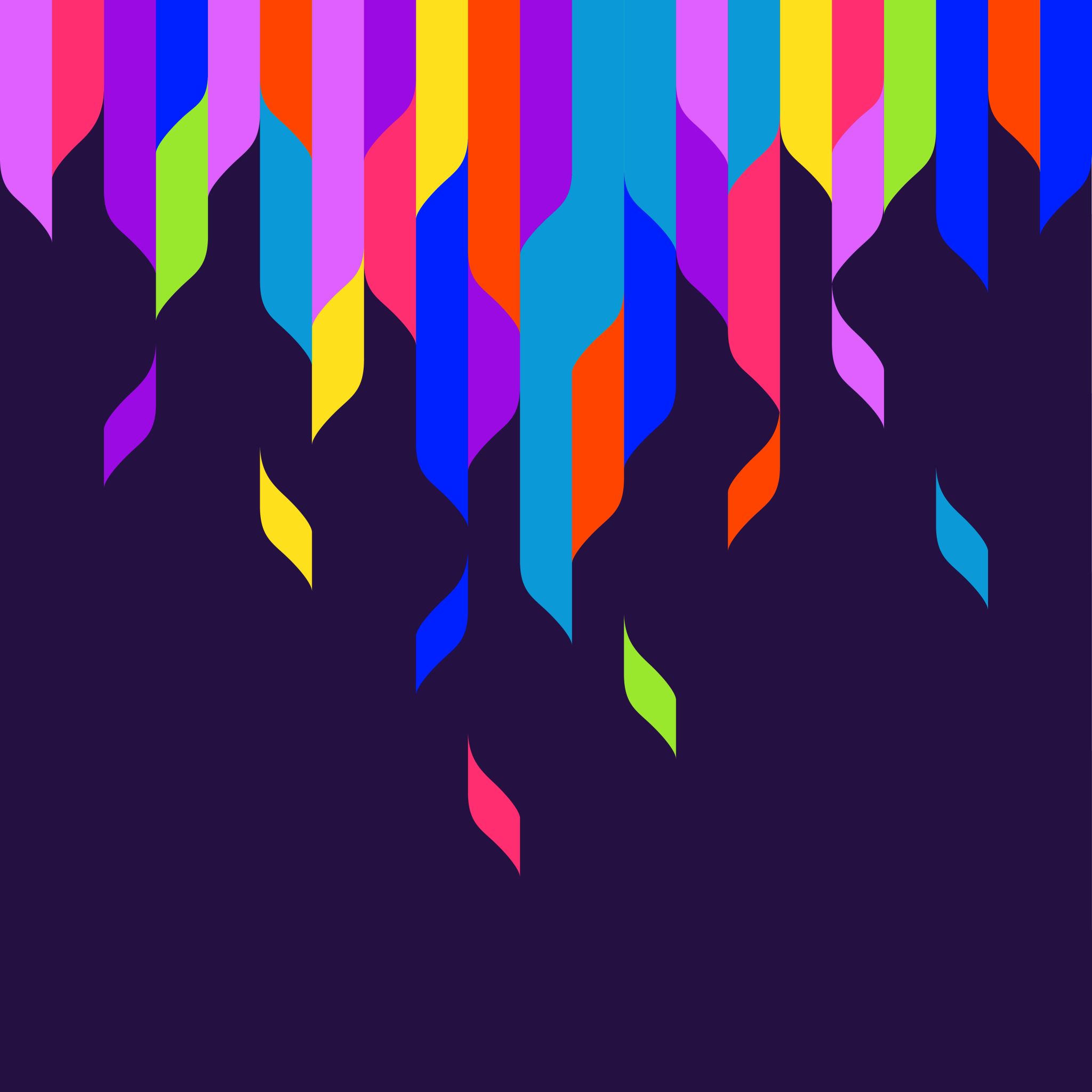 Planeación Estrategica tic en educación
Grupo Avance Educativo
Servicios Educativos para el Siglo XXI
bienvenida
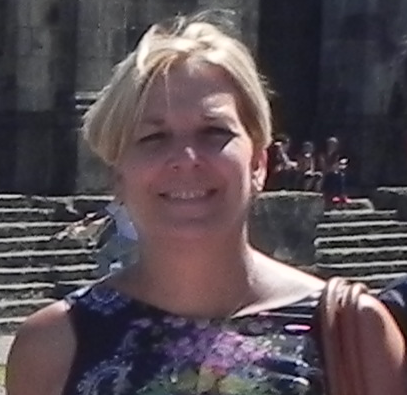 DOCTORA JUANA E. SUÁREZ CONEJERO
Directora General
Grupo Avance Educativo de México
Autoridades institucionales
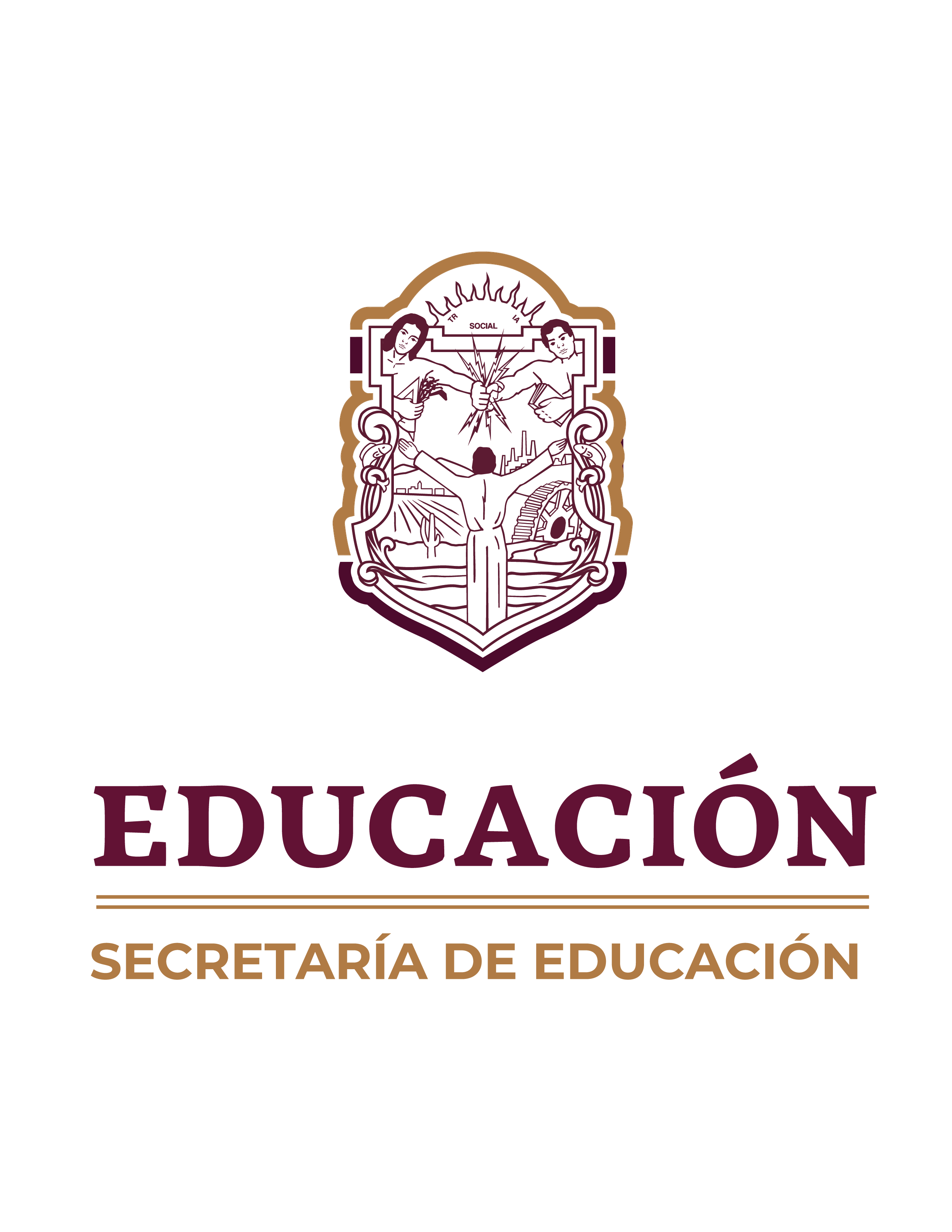 MTIC. Claudia Jesús Chávez Meza
Asesora  de Tecnologías y Sistemas de la Información y la Comunicación
DOCENTES
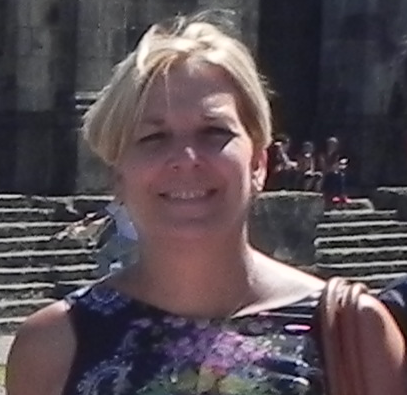 DOCTORA JUANA E. SUÁREZ CONEJERO
Directora General
Grupo Avance Educativo de México
DOCENTES
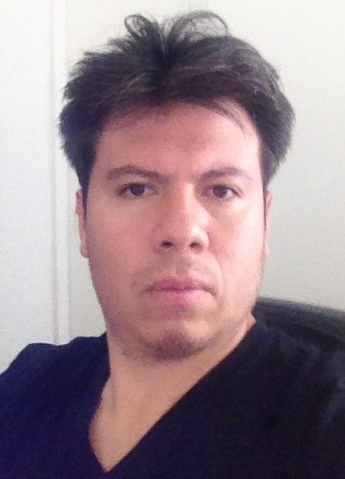 ING. FRANCISCO FÉLIX 
GALVÁN
Coordinador tecnológico
francisco.felix@eduavance.com
+52 7772577644
PLANEACIÓN ESTRATÉGICA TIC EN EDUCACIÓNDuración: 15 horas/ 2 semanaS / Del 28 de marzo AL 8 DE ABRIL
CURSO TALLER
OBJETIVOS
1. OBTENER UN DIAGNÓSTICO PRELIMINAR DE LA INFRAESTRUCTURA TECNOLÓGICA.

2. DEFINIR PAUTAS PARA EL DISEÑO DE PROGRAMAS DE INNOVACIÓN EDUCATIVA CON LAS TIC COMO SOPORTE AL PROCESO DE ENSEÑANZA APRENDIZAJE
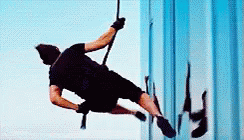 ¿QUÉ DEBEMOS HACER?
ACTIVIDADES
SINCRÓNICAS
Conferencias y sesiones de aclaración de dudas



ASINCRÓNICAS
Elaboración de los productos esperados.
ACTIVIDADES
Esta semana

Asistir a las sesiones sincrónicas (lunes y miércoles 10 a.m.)
Trabajar en el producto solicitado en el tema 1.
Aula virtual
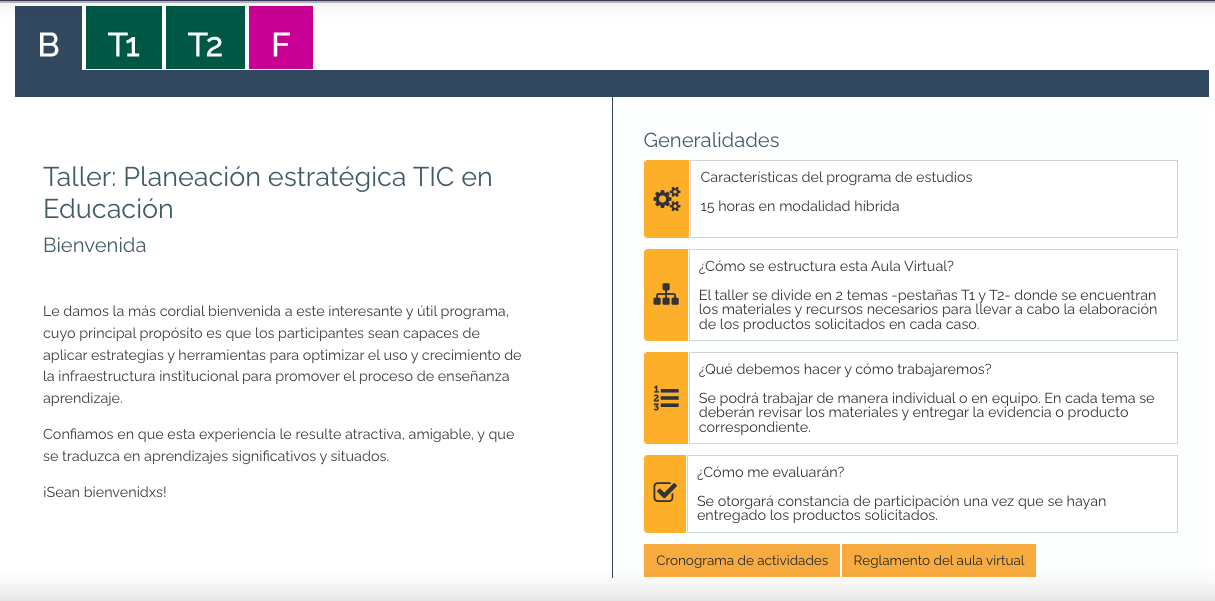 Aula virtual
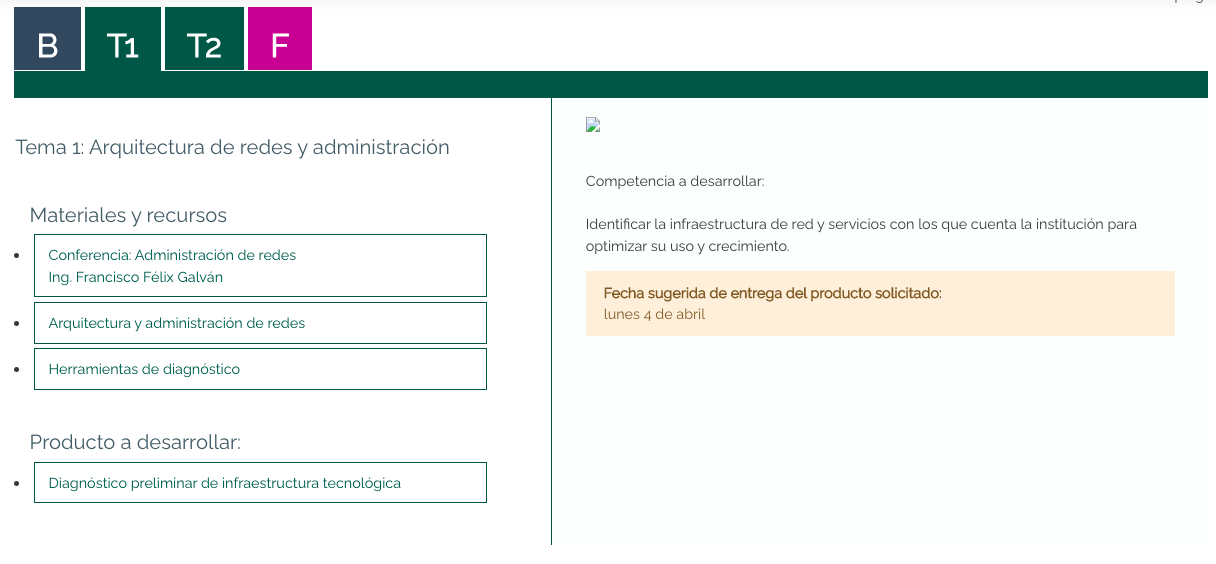 Aula virtual
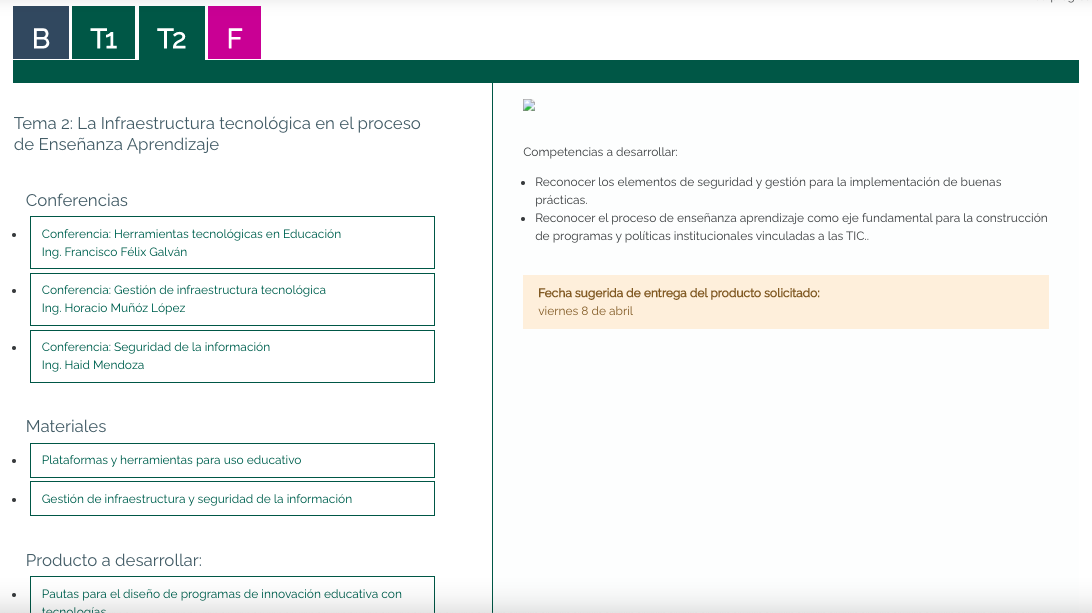 Aula virtual
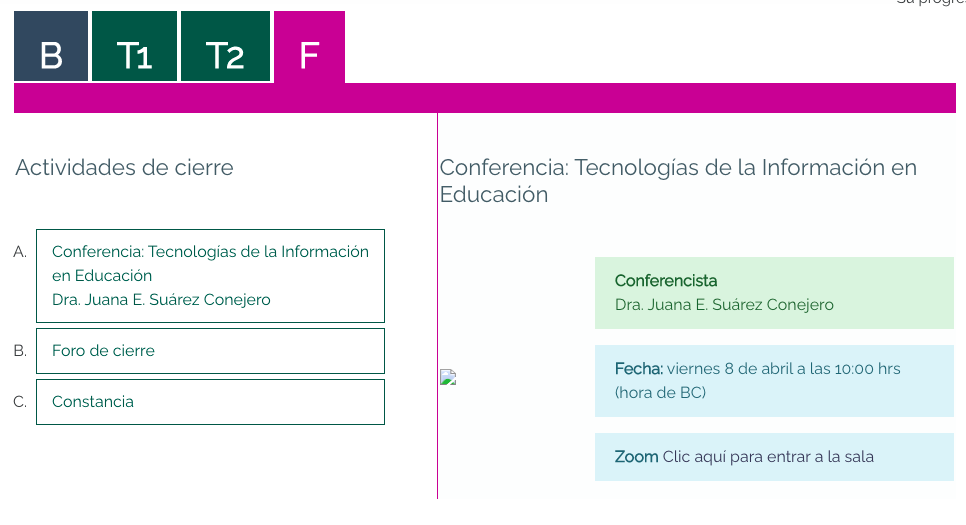 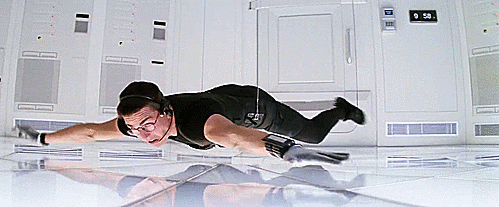 ¿dudas? ¿comentarios?
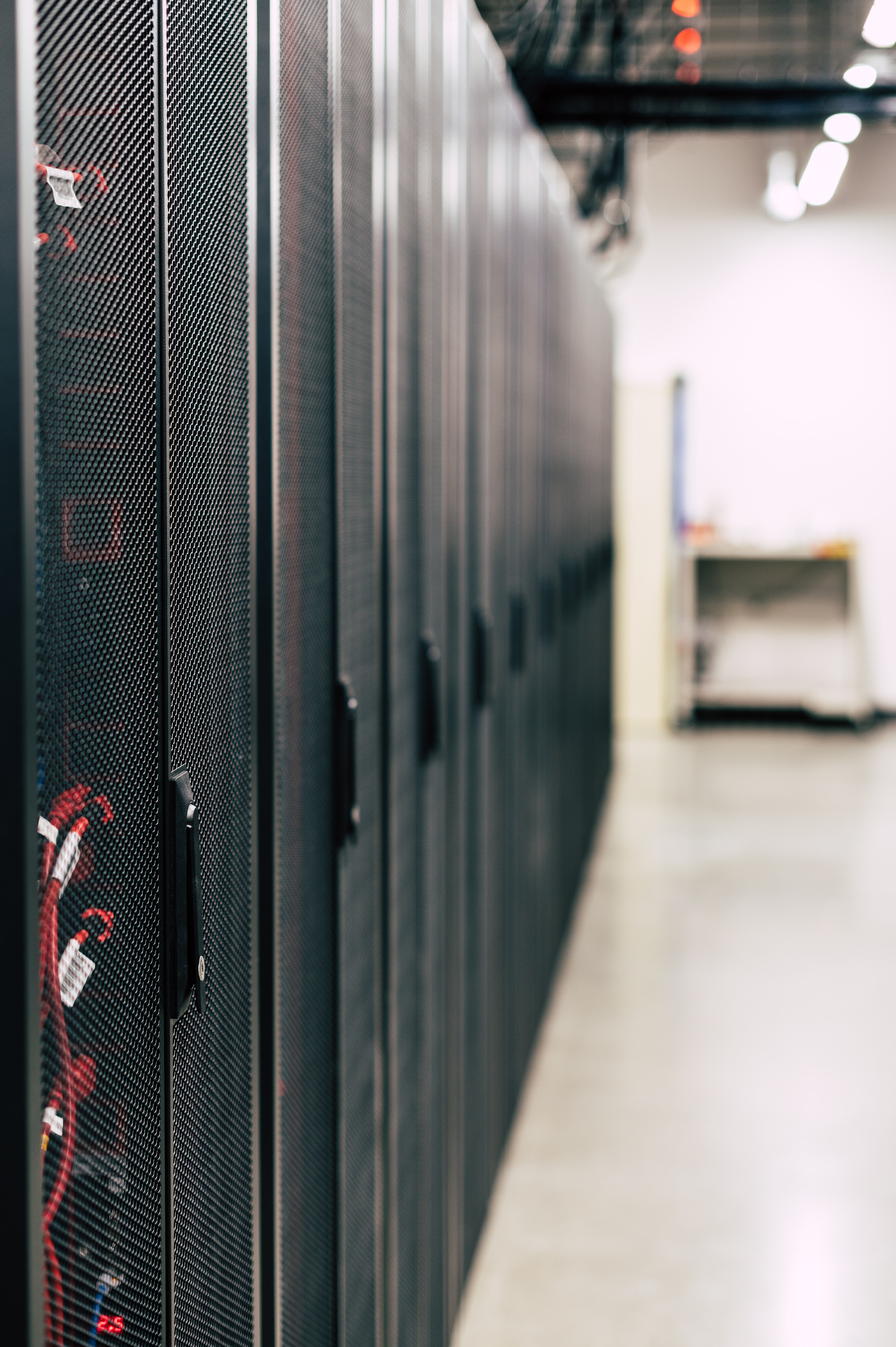 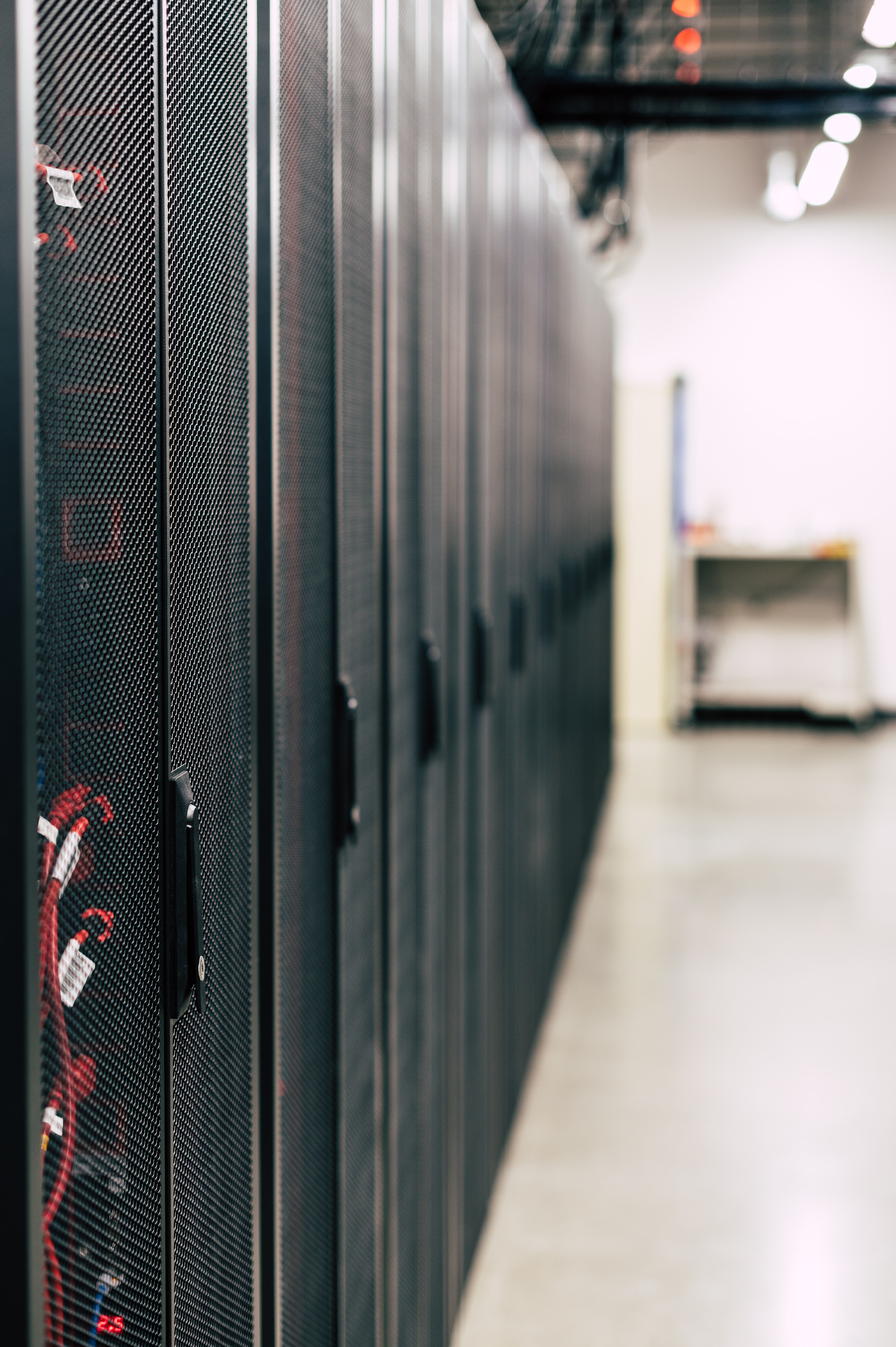 Administración de redes Consideraciones para el diagnóstico
Grupo Avance Educativo
Servicios Educativos para el Siglo XXI
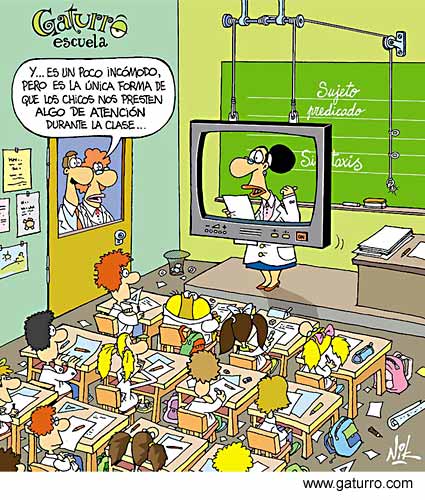 Tic en educación
DIAGNÓSTICO DE INFRAESTRUCTURA DE RED
¿POR QUÉ ES NECESARIO?
BENEFICIOS
Dominio de la infraestructura física
 Prevención de incidencias
 Optimización de recursos
 Crecimiento
pautas
Documentación la red
Clasificación y análisis de la Información
Diagnóstico
Estrategias o diseño de soluciones
Documentación de la red
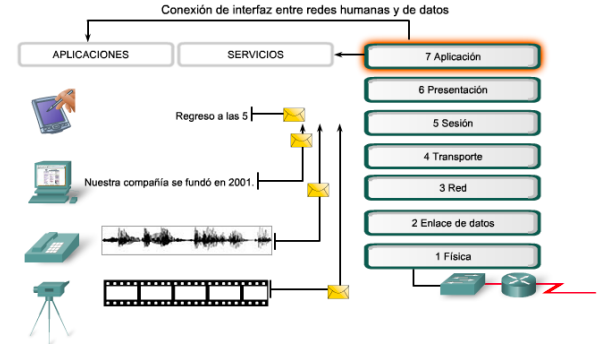 MODELO OSI
Documentación de la red
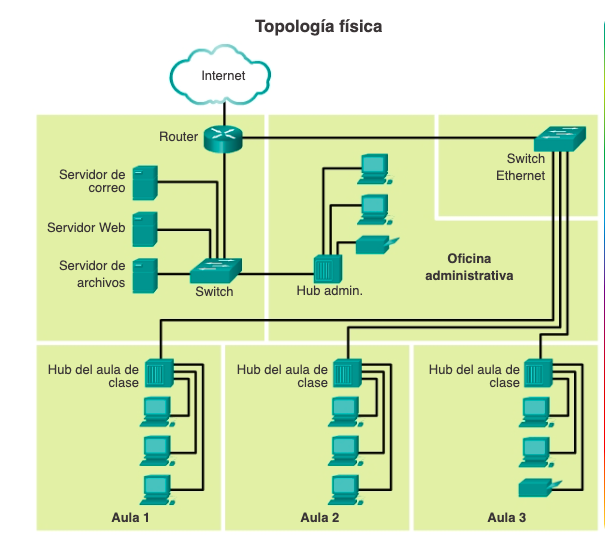 CAPA FÍSICA
Documentación de la red
Diagrama o esquema de red
Clasificación de la red
Medios de transmisión
Dispositivos conectados a la red
CAPA FÍSICA
Documentación de la red
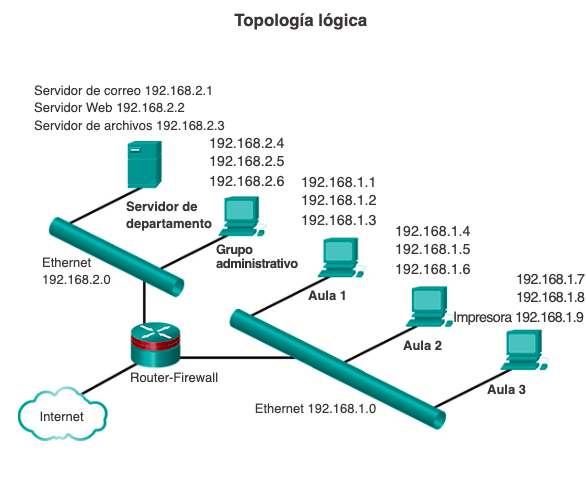 CAPA DE ENLACE
Documentación de la red
Esquema de red 
Identificar la topología lógica de la red
Identificar dispositivos de capa 2
CAPA DE ENLACE
Documentación de la red
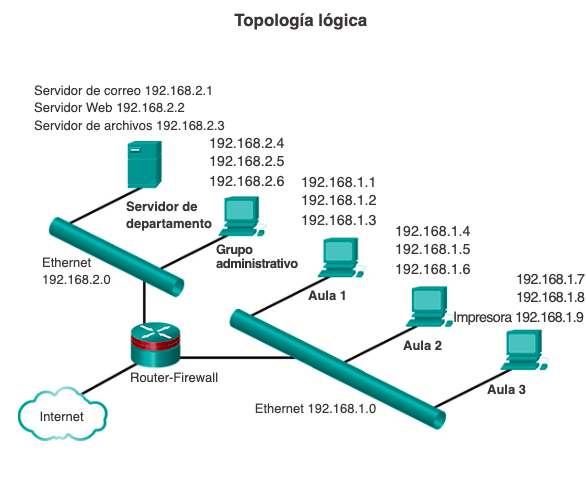 CAPA DE RED
Documentación de la red
Direccionamiento IP
Protocolos de enrutamiento
Enrutamiento estático
Seguridad
CAPA DE ENLACE
Documentación de la red
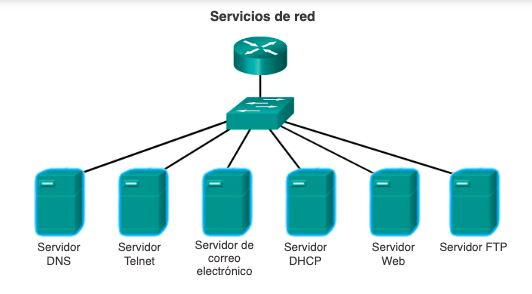 CAPA DE RED
Clasificación de la información
Información sensible
Información de uso general
Roles y funciones de usuarios
Listas y credenciales de acceso a servidores o repositorios de información.
Políticas institucionales.
análisis de la información
Identificar aplicaciones de uso general
Identificar aplicaciones en tiempo real
Identificar buenas prácticas en la gestión de infraestructura y acceso a la información.
Identificar buenas prácticas en la gestión de infraestructura y acceso a la información.
Identificar incidencias frecuentes.
Análisis de tráfico.
diagnóstico
Identificación de problemas en el medio de transmisión.
Identificación de problemas de configuración.
Identificación de problemas de seguridad.
Identificación de problemas de congestión.
soluciones
Reparación del medio físico
Actualización de dispositivos de red.
Corrección de errores de configuración.
Implementación o actualización de políticas.
Plan de actualización o crecimiento.
HERRAMIENTAS
Recursos humanos capacitados y actualizados.
Políticas institucionales que fomenten el uso adecuado de la infraestructura.
Aplicaciones de monitoreo y diagnóstico de red (PRTG Paessler ,ManageEngine Opmanager, WhatsUp Gold, Datadog, SolarWinds, Wireshark, Zabbix, Cacti, Icinga, Spiceworks)
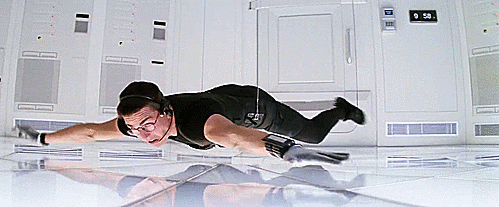 ¿dudas? ¿comentarios?
¿Qué sigue?
Ingresar al curso en el aula virtual.
Revisar los materiales
Revisar los criterios para la elaboración del producto esperado.
Definir la forma de trabajo (individual o en equipo)
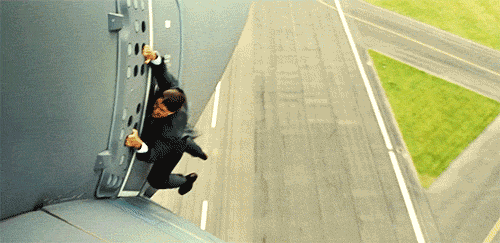 ¡GRACIAS!